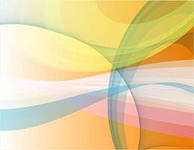 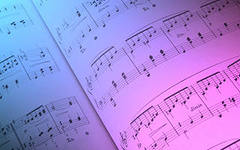 А. С. Пушкин  и  музыка
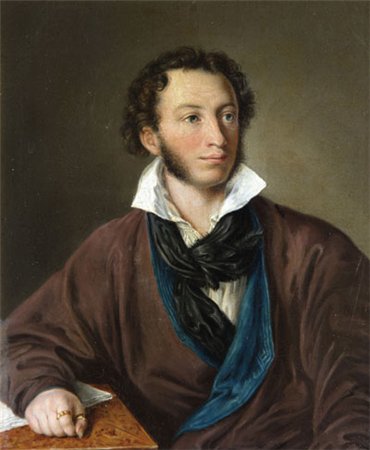 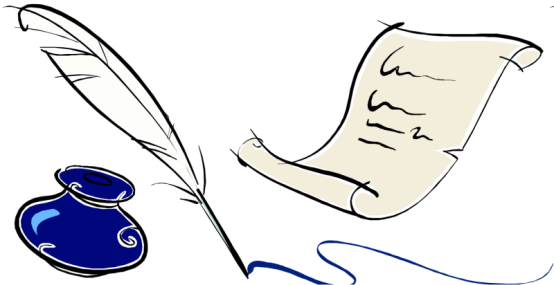 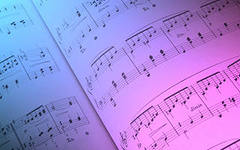 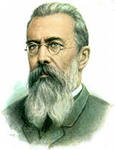 Н.А.Римский – Корсаков 
Опера «Сказка о царе Салтане»
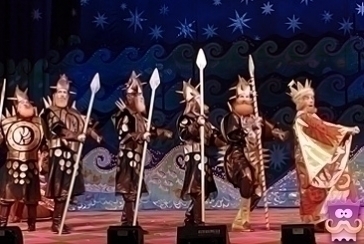 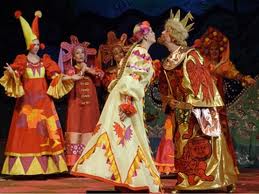 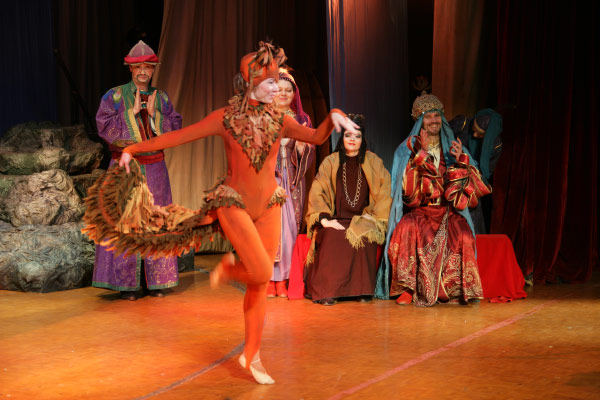 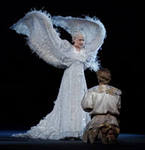 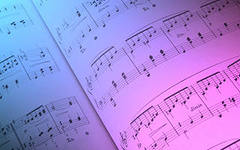 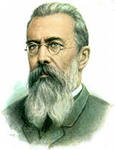 Н.А.Римский – Корсаков 
Опера «Золотой петушок»
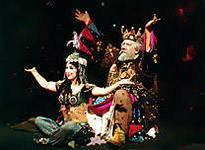 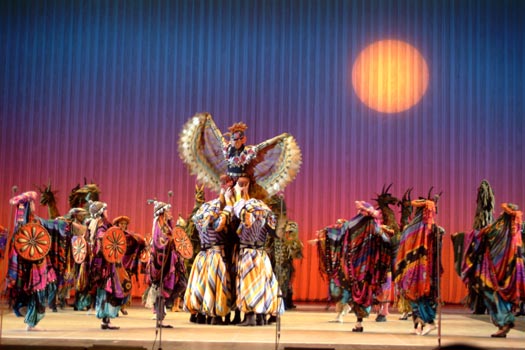 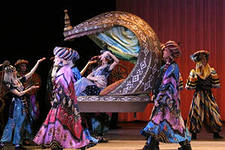 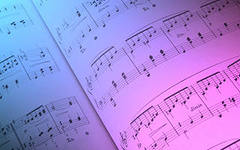 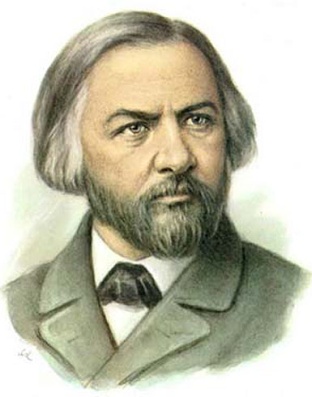 М.И Глинка
Опера «Руслан и Людмила»
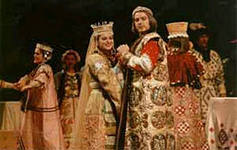 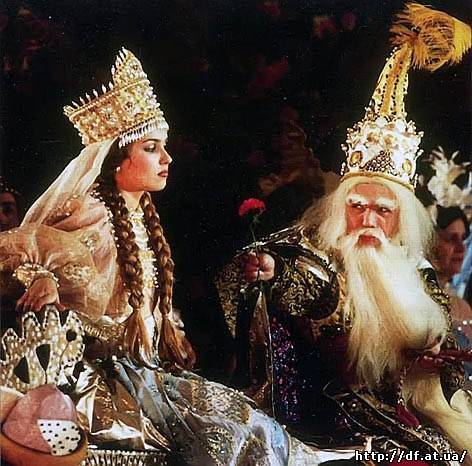 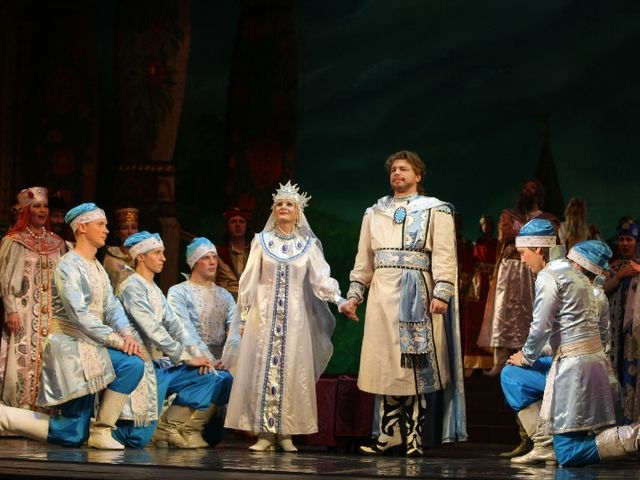 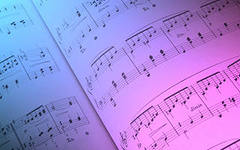 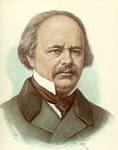 А.С.Даргомыжский
Опера «Русалка»
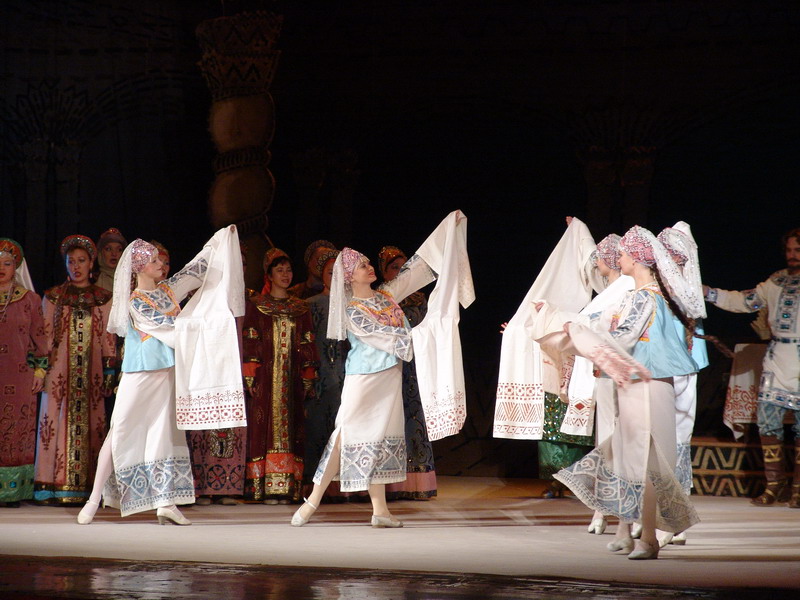 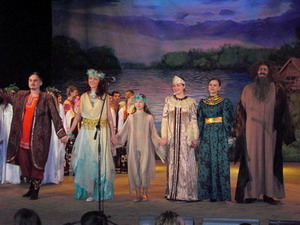 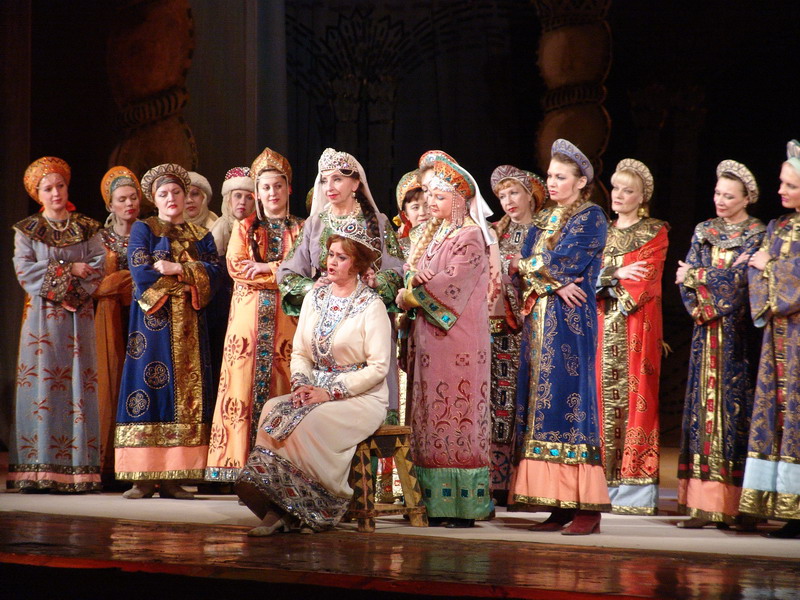 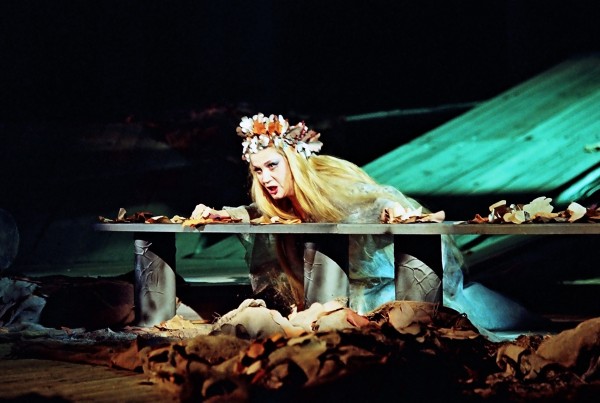 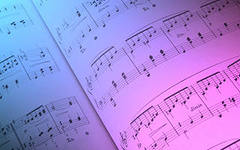 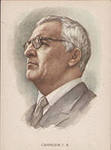 Г.В.Свиридов
Музыкальные иллюстрации к повести «Метель»
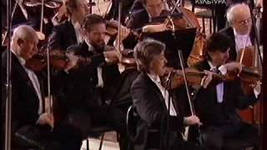 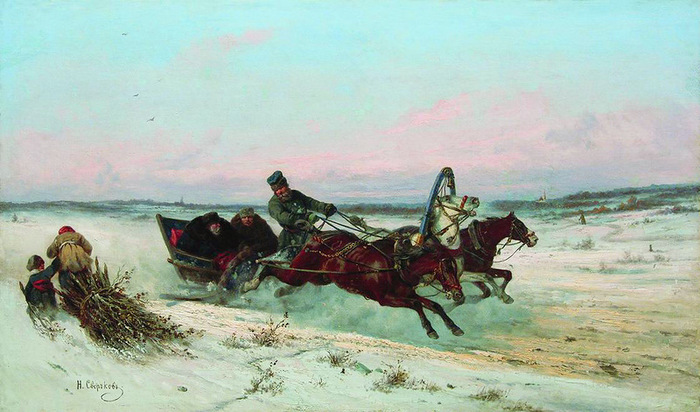 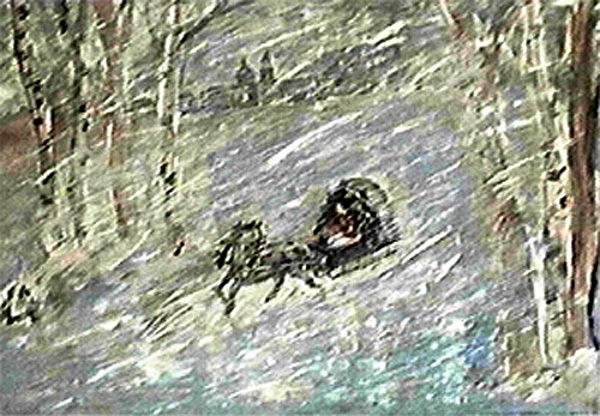